《对口高职 英语总复习》
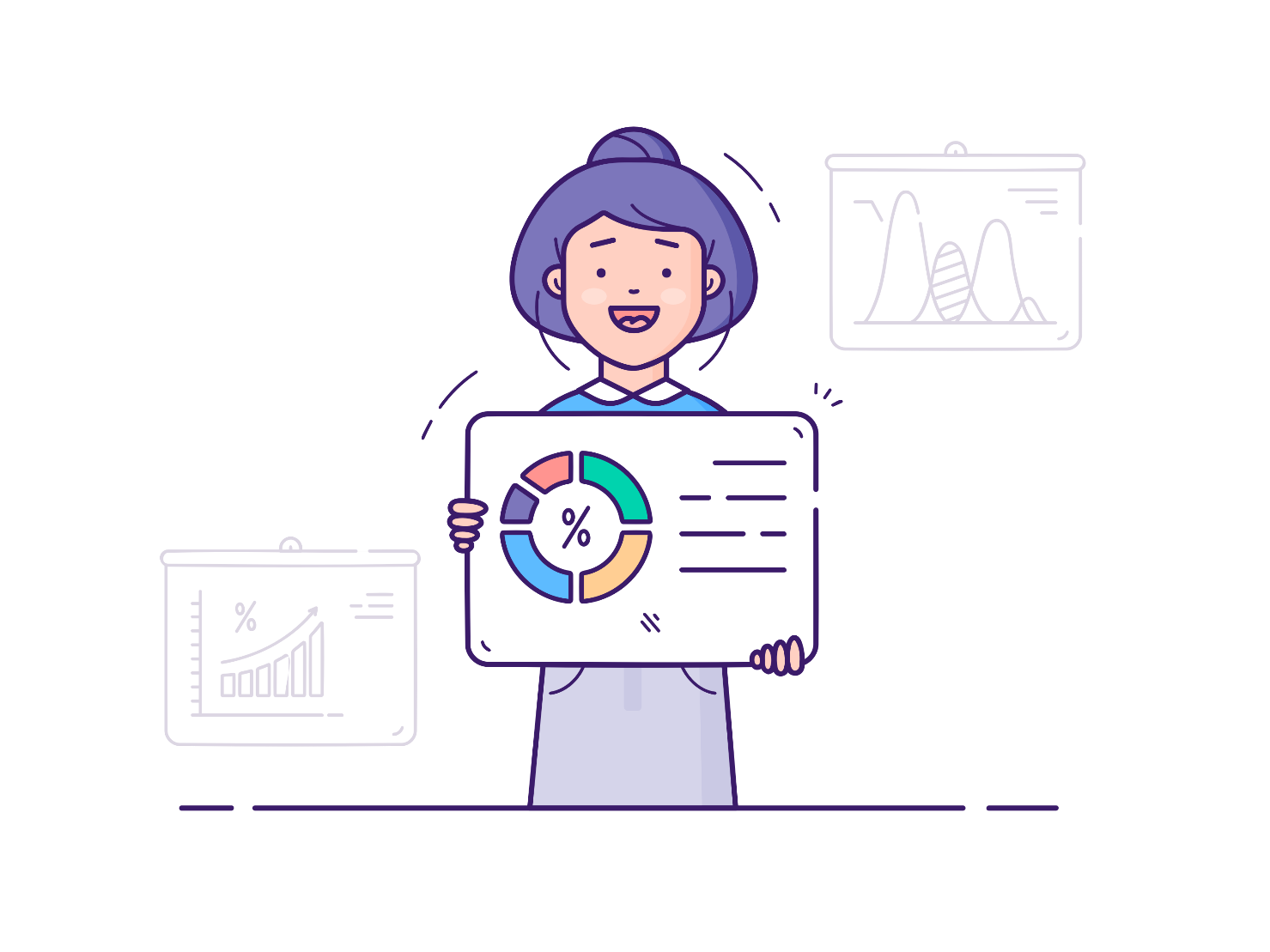 电子教案
第十一章　句子种类
第页，共96页
续表
第页，共96页
续表
第页，共96页
续表
第页，共96页
【知识点一】 状语从句的定义
状语从句在复合句中作状语，修饰主句发生的时间、地点、条件、原因等。状语从句由从属连词引导，可放句首或句尾。放在主句之前时，常用逗号分开；放在主句之后时，一般不用逗号分开。
如：If it doesn’t rain, I will go to Chongqing by air.
如果明天不下雨，我将坐飞机去重庆。
I will tell you as soon as he comes back. 他一回来，我就告诉你。
第页，共96页
【知识点二】 状语从句的分类
状语从句的种类较多，按其意义和作用可分为时间、条件、原因、结果、目的、让步、比较、地点八种。
1. 时间状语从句
(1)时间状语从句常用从属连词when、while、as、after、before、since、until、 as soon as等引导。
如：It was raining hard when he went to school yesterday.
昨天他去上学的时候正在下大雨。
第页，共96页
(2)when引导的时间状语从句中的动词既可以是延续性的，也可以是非延续性的。
如：When he was a child, he was always trying out new ideas.
他小时候就常常试验一些新的设想。
第页，共96页
(3)while引导的从句的侧重点在于描述动作正在发生的状态，它的意思是“当while 事件正在发生的时候，另一事件如何如何”。所以，while 从句一般用进行时。而另一事件的时态没有硬性的要求，根据具体情况而定。
如：While my wife was reading the newspaper, I was watching TV.
当妻子正在看报纸的时候，我正在看电视。
第页，共96页
(4)as引导的从句表示一件事情正在发生，另一件事情也正在进行当中。与 while 从句不同的是，as 从句一般不用进行时，而只用一般过去时。as 从句一般可以译成“一边……一边……”。
如：As my mother sang those old songs, tears ran down her cheeks.
当妈妈唱起那些老歌时，眼泪顺着她的脸颊流了下来。
第页，共96页
(5)before引导的时间状语从句的动作发生在主句动作之后，如果强调主句的动作发生在前，主句谓语要用过去完成时， before 引导的从句用一般过去时；如不强调动作的先后，主句和从句均用一般过去时。若事情没发生，通常主句是一般将来时，从句用一般现在时。
第页，共96页
如：She worked in Shanghai before she came here. 她来这之前在上海工作。
She had studied English for six years before she went to college.
在上大学之前，她已经学了6年的英语。
It won’t be long before we meet again. 不久我们会再见面。
第页，共96页
(6)after引导的时间状语从句的动作发生在主句动作之前，如果强调从句的动作发生在前，从句谓语要用过去完成时，主句用一般过去时；若不强调动作的先后，主句和从句均用一般过去时。若事情没发生，通常主句是一般将来时，从句用一般现在时。
第页，共96页
如：After she had waited for him for an hour, she left for home.
等了他一个小时后，她就回家了。
After he did his homework, he went to bed. 做完作业之后，他就睡觉了。
I’ll write to you after I finish my work.
完成工作后我就给你写信。
第页，共96页
(7)as soon as连接的时间状语从句中，若事情没发生，通常主句用一般将来时，从句用一般现在时。
如：I will tell him the news as soon as he comes back. 
他一回来我就告诉他这个消息。
The baby boy stopped crying as soon as he saw his mother. 
小男孩一看见他妈妈就停止了哭泣。
第页，共96页
(8)until或till引导的时间状语从句中，如果主句用肯定式，其含义是“直到……为止时”，谓语动词只能用延续性动词；如果主句用否定式，其含义是“直到……才……”，谓语动词可用瞬间动词。
如：The young man read till the lights went out. 这个年轻人直到熄灯了还在看书。
He didn’t go to bed until his mother came back. 直到妈妈回来，他才睡觉。
第页，共96页
(9)since引导的时间状语从句中的谓语动词可以是延续性动词，也可以是非延续性动词。一般情况下，从句谓语动词用一般过去时，主句的谓语动词用现在完成时。但在“It is＋时间段＋since从句”的句型中，主句多用一般现在时。
如：I have been in Beijing since you left. 自你离开以后， 我一直待在北京。
It is four years since my sister lived in Beijing. 我妹妹在北京住了四年了。
第页，共96页
练习1
1
2
3
4
(　　)1. ________ he goes to visit his grandmother, she always cooks a big meal for him.
           A. Since                                                 B. Before
           C. When                                                 D. While
C
【解析】 句意：“当他去拜访他的外祖母时，她总会为他做一顿大餐。”
第页，共96页
练习1
1
2
3
4
(　　)2. ________ my father was fixing a bike, my mother was busy cooking.
          A. As soon as                                      B. While
          C. After                                                D. As
B
【解析】 句意：“在我爸爸修自行车的时候，我妈妈在忙着做饭。”表示同时进行用while。
第页，共96页
练习1
1
2
3
4
(　　)3. He ________ go to bed until he________ his homework. 
          A. will not; finishes                               B. not; finishes
          C. will not; will finish                           D. not; will finish
A
【解析】 句意：“直到完成作业他才上床睡觉。”not...until 直到……才，not不能直接作谓语，可排除B、D两项。 until引导时间状语从句时，从句用现在时表将来时。
第页，共96页
练习1
1
2
3
4
(　　)4. The students can’t wait to see him as soon as the professor ________ to our school.
          A. come                                            B. came
          C. comes                                           D. will come
C
【解析】 as soon as引导的时间状语从句遵循“主将从现”的原则。主句含有情态动词，从句一般用现在时。
第页，共96页
2. 条件状语从句
(1)条件状语从句由从属连词 if(如果)和unless(除非，如果不)引导。
如：What shall we do if it rains tomorrow? 如果明天下雨，我们将做什么？
You won’t pass the exam unless you work hard.
＝You won’t pass the exam if you don’t work hard.
除非你努力学习，否则你不能通过考试。
第页，共96页
(2)在条件状语从句中，主句用一般将来时，从句要用一般现在时代替一般将来时。
如：I will help you with your English if I am free tomorrow.
如果明天有空，我将帮助你学英语。
第页，共96页
(3)条件状语从句可以和“祈使句＋and/or＋陈述句”互换。
如：Stand on a high mountain, and you will see farther scenery.
＝If you stand on a high mountain, you will see farther scenery.
站在一座高山上，你将会看到更远的风景。
Study hard, or you’ll fail in the test.
＝If you don’t study hard, you’ll fail in the test. 你要努力学习，否则你会考试不及格。
第页，共96页
练习2
1
2
3
(　　)1. If we ________ attention to controlling food safety now，our health________ in danger.
          A. won’t pay; is                                   B. doesn’t pay; was
          C. won’t pay; will be                           D. doesn’t pay; will be
D
第页，共96页
练习2
1
2
3
【解析】 句意：“现在如果我们不注意控制食品安全，我们的健康将处于危险之中。”在if引导的条件状语从句中，如果两个动作都没发生，为了区别动作的先后关系，先发生的用一般现在时态，后发生的用一般将来时态，即遵循“主将从现”的原则。
第页，共96页
练习2
1
2
3
(　　)2. You won’t get a driving license ________ you practice more.
          A. if                B. as long as              C. unless             D. or
C
【解析】 句意：“你将无法得到驾照，除非你多练习。”unless意为“如果不，除非”。
第页，共96页
练习2
1
2
3
3. Get up early, or you’ll miss the first bus. (同义句转换)
________ ________ ________ get up early, you’ll miss the first bus.
If
you
don’t
【解析】  条件状语从句可以和“祈使句＋and/or＋陈述句”互换。
第页，共96页
3. 原因状语从句
(1)原因状语从句由从属连词because、 since、 as引导。
如：Because it was raining, we stayed at home. 因为下雨，我们只好待在家里。
(2)because、 since、 as的用法区别见下表。
第页，共96页
第页，共96页
续表
第页，共96页
续表
第页，共96页
(3)because和so不能同时出现在一个句子里。
(4)because＋状语从句＝because of＋名词词组。
如：He didn’t go to school because he was ill．
＝He didn’t go to school because of his illness. 他没有去上学，因为他病了。
第页，共96页
练习3
1
2
3
(　　)1. —Why does the man look very tired and sleepy?
              —________ he sat up all night with the patient. 
          A. Because             B. Since             C. So             D. As
A
【解析】 句意：“——为什么这个男士看起来这么困倦？——因为他陪病人坐了一晚上。”对why的提问用because回答。
第页，共96页
练习3
1
2
3
(　　)2. ________ it is clear up, let’s go for a picnic.
          A. So           B. Because           C. Since         D. Though
C
【解析】 句意：“既然天已经晴了，我们去野餐吧。”表示客观存在的原因用since。
第页，共96页
练习3
1
2
3
3. We become good friends because we have the same hobby. (同义句转换)
We become good friend ________ ________ the same hobby.
because
of
【解析】 because＋原因状语从句＝because of＋名词(名词性短语)。
第页，共96页
4. 结果状语从句
(1)结果状语从句由从属连词so...that...、such...that...引导。
如：He is so poor that he can’t afford a bike. 他太穷了，以至于买不起一辆自行车。
第页，共96页
(2)如果名词前有many、much、little、few等词修饰时，只能用so，不用such。
如：There are so many people in the market that I can’t go in.
超市里有如此多的人以至于我进不去。
第页，共96页
(3)主语＋谓语＋so＋形容词＋a/an＋可数名词单数＋that＋从句＝主语＋谓语＋such＋a/an＋形容词＋可数名词单数＋that＋从句。
如：She is so lovely a girl that everyone likes her.
＝She is such a lovely girl that everyone likes her.
她是一个如此可爱的女孩，以至于每个人都喜欢她。
第页，共96页
练习4
1
2
3
(　　)1.This teacher is ________ kind ________ we all like him.
            A. such; that           B. so; that          C. very; that       D. too; that
B
【解析】 句意：“这位老师是如此的友好，以至于我们所有人都喜欢他。”kind是形容词，所以用so...that...引导结果状语从句。
第页，共96页
练习4
1
2
3
(　　)2. China is ________ an amazing country ________ a lot of westerners want to know her.
          A. too; that            B. such; that           C. so; that       D. very; that
B
【解析】 句意：“中国是一个如此令人惊叹的国家，以至于许多西方人都想要了解她。”such＋a/an＋adj.＋名词单数＋that＋从句。
第页，共96页
练习4
1
2
3
(　　)3. There are ________ wonderful stories in this book that I can’t help reading it again and again.
          A. so much         B. too many         C. so many         D. such many
C
【解析】 句意：“这本书里有如此多精彩的故事，以至于我情不自禁一遍又一遍地阅读它。”so＋adj./adv.＋that＋从句。
第页，共96页
(4)主语＋谓语＋so＋形容词/副词＋that＋从句(否定句)＝主语＋谓语＋too＋形容词/副词＋to do sth.＝主语＋谓语＋not＋形容词/副词(反义词)＋enough＋to do sth.。
如：He is so young that he can’t go to school. 他是如此小，以至于他不能去上学。
＝He is too young to go to school. 他年纪太小了，还不能去上学。
＝He is not old enough to go to school. 他年龄不够大，不能去上学。
第页，共96页
(5)主语＋谓语＋so＋形容词/副词＋that＋从句(肯定句)＝主语＋谓语＋形容词/副词＋enough＋to do sth.。
如：The room is so big that it can hold 80 students.
这个房间如此大，以至于可容纳80名学生。
＝The room is big enough to hold 80 students. 这个房间足够大，可容纳80名学生。
第页，共96页
练习5
1
2
3
(　　)1. Sorry, you speak ________ quickly ________ I can’t follow you. 
          A. too; to             B. so; that           C. as; to          D. very; so
B
【解析】 句意：“抱歉，你说得太快了，以至于我跟不上你。”
so...that...引导结果状语从句，意为“如此 …… 以致……”。
第页，共96页
练习5
1
2
3
(　　)2. He is ________ old ________ look after his grandson.
          A. enough; to                              B. too; to
          C. very; that he can’t                   D. such; that he can’t
B
【解析】 句意：“他太老了，以至于不能照顾他的孙子。”
too...to...引导结果状语从句，意为“太……而不能……”。
第页，共96页
练习5
1
2
3
3. Our country is strong enough to protect us. (同义句转换)
Our country is ________ strong ________ she can protect us.
so
that
【解析】 句意：“我们的祖国足够强大以至于能够保护我们。”主语＋谓语＋adj./adv.＋enough＋to do sth.＝主语＋谓语＋so＋adj./adv.＋that从句。
第页，共96页
5. 目的状语从句
(1)目的状语从句由从属连词so that、 in order that引导。
如：He studies hard so that/in order that he can get a good grade in the exam.
他努力学习是为了在考试中取得一个好成绩。
第页，共96页
(2)主语＋谓语＋其他＋so that＋从句＝主语＋谓语＋其他＋in order that＋从句＝主语＋谓语＋其他＋(so as) to do sth.＝主语＋谓语＋其他＋in order to do sth.。
如：He gets up early so that he can catch up with the first bus.
＝He gets up early (so as) to catch up with the first bus.
＝He gets up early in order to catch up with the first bus.
他起得早是为了能赶上第一班车。
第页，共96页
练习6
1
2
3
(　　)1.  I tell my students my telephone number ________ they may call me when necessary. 
           A. in order to            B. so as to            C. so that        D. such that
C
【解析】 句意：“我把我的电话号码告诉我的学生，以便他们有需要的时候给我打电话。”so that意为“以便”。
第页，共96页
练习6
1
2
3
(　　)2. He moved near the company ________ devote himself to his work.
          A. because        B. in order to        C. so that          D. in order that
B
【解析】 句意：“他搬家到公司附近以便更好地投入工作。”in order to do sth.＝in order that＋从句。
第页，共96页
练习6
1
2
3
3. He works hard so that he can support his family. (同义句转换)
He works hard ________ ________ ________ support his family.
to
in
order
【解析】 句意：“他努力工作以便能支撑家庭。”so that＋从句＝in order to do sth.。
第页，共96页
6. 让步状语从句
(1)引导让步状语从句的从属连词有although、 though、 even though、 even if等。
如：Although/Though he was tired, he kept on working.
虽然已经很累了，但他仍然继续工作。
(2)although、 though不能与but同时出现在一个句子里，但still、 yet可以。
如：Although he is poor, he’s still happy. 虽然他很穷，但他很快乐。
第页，共96页
练习7
1
2
3
(　　)1.  ________ we tried our best, we lost the game.
          A. Although             B. Because            C. Unless         D. If
A
【解析】 句意：“尽管我们尽了最大的努力，但是我们还是输了比赛。”
第页，共96页
练习7
1
2
3
(　　)2. ________ there are ups and downs in our life, ________ we still have to move on.
         A. Though; but         B. Because; so        C. Although; /        D. /; so
C
【解析】 句意：“尽管在我们的生命中有起起伏伏，我们依旧不得不继续向前。”although/though引导让步状语从句，意为“尽管”，在句子中不与but同时出现。
第页，共96页
练习7
1
2
3
(　　)3. She met a lot of difficulties, ________ she didn’t give up her research.
           A. though             B. if              C. but               D. since
C
【解析】 句意：“尽管她遇到了许多困难，但她没有放弃她的研究。”
第页，共96页
7. 比较状语从句
引导比较状语从句的从属连词有as...as...、not so...as...、“比较级＋than...”等。
如：The classroom is as big as that one. 这间教室和那间教室一样大。
The weather in Chongqing is hotter than that in Beijing. 重庆的天气比北京的热。
第页，共96页
练习8
1
2
3
(　　)1. He listens to the teacher ________ than Lucy. 
           A. more careful                          B. careful
           C. carefully                                 D. more carefully
D
【解析】 句意：“他比露西听课听得认真。”有than用比较级，修饰动词用副词。
第页，共96页
练习8
1
2
3
(　　)2. Tom doesn’t study so ________ as Jane.
          A. harder                                              B. hard
          C. hardly                                              D. good
B
【解析】 句意：“汤姆没有简学习努力。”修饰动词用副词。
第页，共96页
练习8
1
2
3
(　　)3. Chongqing is ________ Hangzhou.
          A. as more beautiful as                    B. as beautiful as
          C. so beautiful as                             D. much beautiful than
B
【解析】 句意：“重庆与杭州一样漂亮。”as...as...表示“与……一样……”。
第页，共96页
8. 地点状语从句
引导地点状语从句的从属连词有where、wherever等。
如：Where there is a will, there is a way. 有志者事竟成。
There is life where there is water. 有水的地方就有生命。
You can sit wherever you like. 你想坐哪儿就坐哪儿。
第页，共96页
【知识点三】 主句与从句时态一致的问题
在时间状语从句和条件状语从句中，主句和从句的时态一致一般有以下四种情况。
1. “主将从现”：主句用一般将来时，从句用一般现在时。
如：If it rains outside, I will feel unhappy. 如果外面下雨，我将感到不开心。
常见的使用“主将从现”原则的连词(组)有：
第页，共96页
(1)表示时间的when、after、before、until、till、whenever、as soon as、once等。
(2)表示条件的if、unless、so long as等。
第页，共96页
2．“主祈从现”：主句是祈使句时，从句用一般现在时表示将来。
如：Hurry up, if you don’t want to be late. 如果你不想迟到的话就赶快。
第页，共96页
3. “主情从现”：主句中有情态动词时，从句用一般现在时表示将来。
如：You can get good grades if you study hard. 如果你努力学习，你会取得好成绩。
第页，共96页
4. since引导的时间状语从句，主句一般用现在完成时，从句用一般过去时。
如：Since she was little, she has always tried to do small acts of kindness in her daily life.
从她小时候起，她就一直在她的日常生活中试图做些小善事。
第页，共96页
练习9
1
2
3
(　　)1. If you ________ to the party, you’ll have a good time.
           A. going              B. go             C. will go          D. went
B
【解析】 句意：“如果你去参加派对，你将会玩得很开心。”if 引导的条件状语从句遵循“主将从现”的原则。
第页，共96页
练习9
1
2
3
(　　)2. —Let’s go climbing if it ________ this weekend.
              —But nobody knows if it ________.
         A. is fine; will rain                        B. will be fine; rains
         C. is fine; will be rain                    D. will be fine; will rain
A
第页，共96页
练习9
1
2
3
【解析】 句意：“——如果这周末天气好，我们去爬山吧。——但是没有人知道是否会下雨。”第一个if是“如果”的意思，引导条件状语从句，遵循“主将从现”的原则；第二个if是“是否”的意思，引导宾语从句，从句时态由主句决定。
第页，共96页
练习9
1
2
3
(　　)3. When my son ________ my text(短信), he will come to pick me up at once.
          A. receiving           B. receives         C. receive        D. received
B
【解析】 句意：“当我儿子收到我的短信时，他会立刻开车来接我。”when引导的时间状语从句遵循“主将从现”的原则。
第页，共96页
例4
例1
例2
例3
【例1】(2018年重庆市对口高职)I’ll let you know ________ he comes back.(　　)
    A. so that             B. because           C. when          D. although
C
【解析】 句意：“当他回来我会让你知道的。”主从句表示时间关系。
第页，共96页
例4
例1
例2
例3
【例2】 (2019年重庆市对口高职)We will go fishing ________ the weather is fine tomorrow.(　　)
    A. if                  B. but                C. so that              D. until
A
【解析】句意：“如果明天天气好，我们就去钓鱼。”主从句表示条件关系。
第页，共96页
例4
例1
例2
例3
【例3】 (2020年重庆市对口高职)Tom ate all the cakes ________ he was very hungry.(　　)
     A. until                 B. if               C. or               D. because
D
【解析】 句意：“汤姆吃了所有的蛋糕，因为他很饿。”主从句表示因果关系。
第页，共96页
例4
例1
例2
例3
【例4】 (2021年重庆市对口高职)Wash your hands ________ you get home. It can protect you from COVID-19.(　　)
     A. when                B. unless           C. though             D. why
A
【解析】 本题考查when引导的时间状语从句。
第页，共96页
1
6
2
3
4
5
8
9
10
7
11
12
13
14
15
16
17
18
19
20
(　　)1. Uncle Wang is old, ________ he still works in the field every day.
          A. or                   B. but               C. so                D. and
B
【解析】 句意：“尽管王叔叔老了，但他仍然每天在田里劳作。”表转折关系用but。
第页，共96页
1
6
2
3
4
5
8
9
10
7
11
12
13
14
15
16
17
18
19
20
(　　)2. You are sure to fail the exam ________ you study hard.
         A. if              B. unless              C. when                D. after
B
【解析】 句意：“除非你努力学习，否则你考试一定会失败。”
第页，共96页
1
6
2
3
4
5
8
9
10
7
11
12
13
14
15
16
17
18
19
20
(　　)3.  He saw ________ many soldiers coming to save him ________ he couldn’t help crying.
          A. too; to            B. such; that            C. very; that          D. so; that
D
【解析】句意：“看见如此多士兵来救他，他忍不住哭了。”so＋many＋名词复数＋that＋从句。当名词复数前有many修饰时只能用so。
第页，共96页
1
6
2
3
4
5
8
9
10
7
11
12
13
14
15
16
17
18
19
20
(　　)4. Most students enjoy learning English________it is a very important language.
          A. because          B. although             C. but                D. if
A
【解析】 句意：“大多数学生喜欢学英语是因为它是一门重要的语言。”表因果关系应用because。
第页，共96页
1
6
2
3
4
5
8
9
10
7
11
12
13
14
15
16
17
18
19
20
(　　)5.  You’ll do much better ________ you’re more careful with your spelling.
          A. unless               B. before            C. although             D. if
D
【解析】 句意：“如果你能多注意你的拼写，你将会做得更好。”表条件关系应用if。
第页，共96页
1
6
2
3
4
5
8
9
10
7
11
12
13
14
15
16
17
18
19
20
(　　)6. —When should I hand in my paper?
              —Your paper must be handed in as soon as the bell ________.
          A. ring             B. rings              C. will ring                  D. rang
B
【解析】 as soon as表示“一……就……”，引导的时间状语从句用一般现在时代替一般将来时。
第页，共96页
1
6
2
3
4
5
8
9
10
7
11
12
13
14
15
16
17
18
19
20
(　　)7. —Excuse me. Is it my turn now?
              —Not yet. Please wait on the chair ________ your name is called.
          A. if                   B. until                  C. since                 D. so
B
【解析】 句意：“请坐在椅子上等待直到叫到你的名字。”表示“直到……为止”用until。
第页，共96页
1
6
2
3
4
5
8
9
10
7
11
12
13
14
15
16
17
18
19
20
(　　)8. Mum made her ________ a nice dress ________ she couldn’t wait to wear it.
          A. so; that             B. too; to             C. such; that         D. very; that
C
【解析】 句意：“妈妈给她做了一件如此漂亮的裙子，以至于她等不及要穿上它。”such＋a/an＋adj.＋名词单数＋that＋从句。
第页，共96页
1
6
2
3
4
5
8
9
10
7
11
12
13
14
15
16
17
18
19
20
(　　)9.  He finds another job ________ he can make more money for his family.
          A. in order to            B. so that          C. such that           D. so as to
B
【解析】 句意：“他又找了一份工作以便能挣更多的钱养家。”表目的用so that连接句子。
第页，共96页
1
6
2
3
4
5
8
9
10
7
11
12
13
14
15
16
17
18
19
20
(　　)10. She was happy to get a gift from her friend, ________ it was only a card.
          A. unless             B. though                 C. until                D. so
B
【解析】 though引导让步状语从句，意为“尽管”。
第页，共96页
1
6
2
3
4
5
8
9
10
7
11
12
13
14
15
16
17
18
19
20
(　　)11. Don’t be afraid of asking for help ________ it is needed.
           A. unless               B. since              C. although              D. when
D
【解析】 句意：“当需要帮助时，不要害怕寻求帮助。”主从句表时间关系。
第页，共96页
1
6
2
3
4
5
8
9
10
7
11
12
13
14
15
16
17
18
19
20
(　　)12. He ________ go to bed ________ grandma’s fever was gone.
          A. /; until                                              B. doesn’t; until
          C. didn’t; until                                       D. won’t; until
C
【解析】 句意：“他直到祖母不再发烧才上床睡觉。”not...until...意为“直到……才……”。
第页，共96页
1
6
2
3
4
5
8
9
10
7
11
12
13
14
15
16
17
18
19
20
(　　)13. We won’t go out for a walk if it ________ tomorrow.
           A. rains               B. will rain               C. rained             D. raining
A
【解析】 if 引导的条件状语从句遵循“主将从现”的原则。
第页，共96页
1
6
2
3
4
5
8
9
10
7
11
12
13
14
15
16
17
18
19
20
(　　)14. Don’t forget to turn off the lights ________ you leave the classroom.
           A. until                B. when              C. because            D. though
B
【解析】 句意：“当你离开教室的时候，不要忘记关灯。”
第页，共96页
1
6
2
3
4
5
8
9
10
7
11
12
13
14
15
16
17
18
19
20
(　　)15. He spent ________ much time playing video games ________ he didn’t pass the final exams.
          A. too; to           B. enough; to          C. such; as           D. so; that
D
【解析】 句意：“他花费了太多时间玩电脑游戏，以至于没能通过期末考试。”so...that...引导结果状语从句，意为“太……而不能……”。
第页，共96页
1
6
2
3
4
5
8
9
10
7
11
12
13
14
15
16
17
18
19
20
(　　)16.________ he is tired, ________ he doesn’t want to go shopping with us.
           A. Because; so          B. Because; /        C. Since; for         D. As; so
B
【解析】 句意：“因为他很累，所以他不想和我们一起去购物。”
because不能与so同时出现在一个句子中。
第页，共96页
1
6
2
3
4
5
8
9
10
7
11
12
13
14
15
16
17
18
19
20
(　　)17. I met him last week. It was the first time we saw each other ________ we had left our school.
           A. before            B. since          C. when              D. after
D
【解析】 句意：“我上周见过他，那是我们离开学校后第一次见面。”主从句表时间关系。
第页，共96页
1
6
2
3
4
5
8
9
10
7
11
12
13
14
15
16
17
18
19
20
(　　)18. He is ________ shy ________ do duty report in front of other students.
           A. enough; to          B. so; that            C. as; as           D. too; to
D
【解析】 句意：“他太害羞了，以至于不能在其他同学面前做报告。”too...to...引导结果状语从句，意为“太……而不能……”。
第页，共96页
1
6
2
3
4
5
8
9
10
7
11
12
13
14
15
16
17
18
19
20
(　　)19. He made a note of it ________ he couldn’t forget it.
           A. so that          B. so as to            C. if                D. in case
A
【解析】 句意：“他记下了这件事，这样他就不会忘记。”表目的用so that。
第页，共96页
1
6
2
3
4
5
8
9
10
7
11
12
13
14
15
16
17
18
19
20
(　　)20. —Dear, I have an important meeting tomorrow.
                —It doesn’t matter. If you ________ go to the movies                   
                    tomorrow, I ________ my friend to go with me.
           A. don’t; will ask                               B. won’t; will ask    
           C. don’t; ask                                       D. won’t; ask
A
【解析】 if 引导的条件状语从句遵循“主将从现”的原则。
第页，共96页
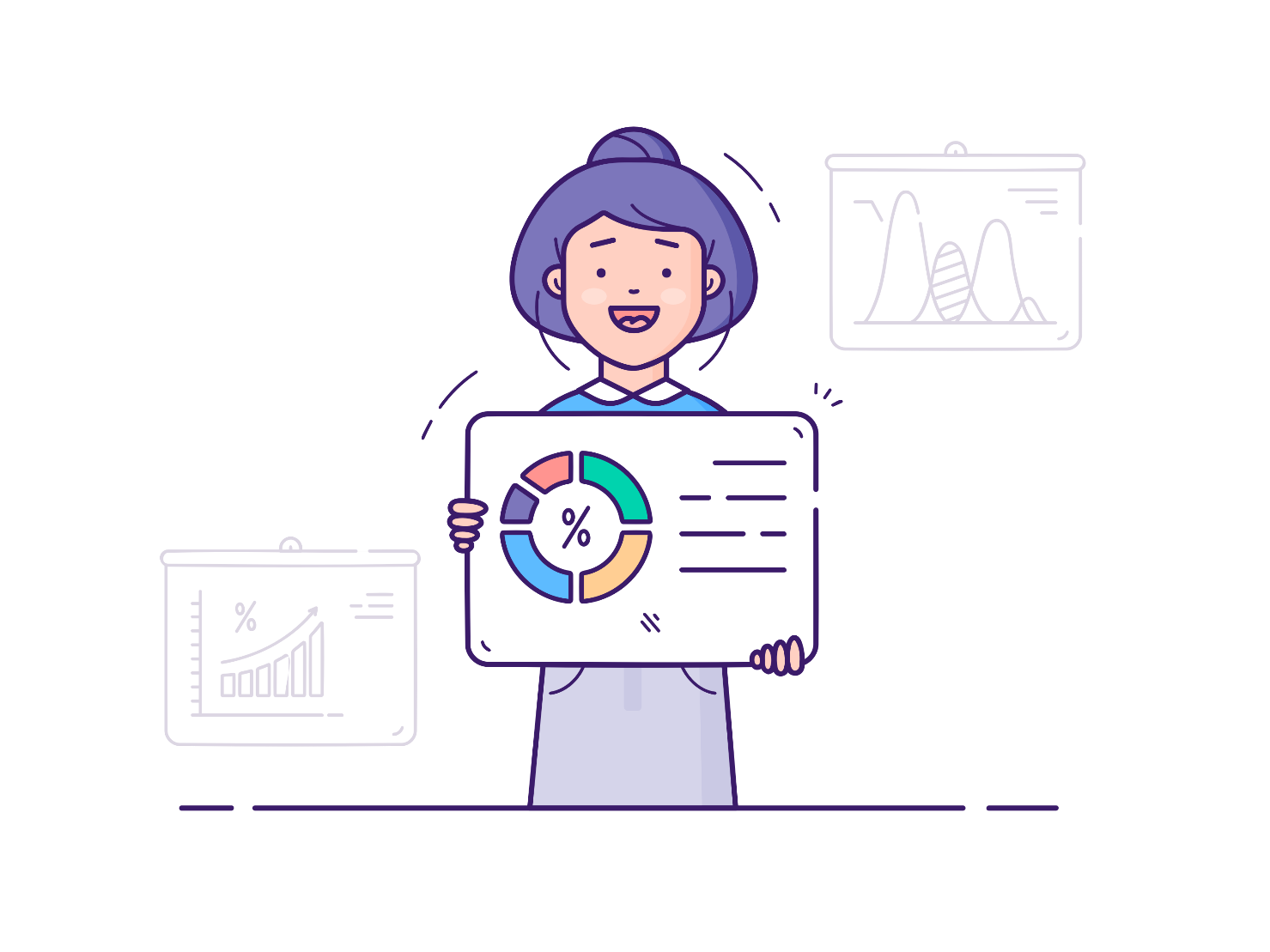 Thank you！